Adequação do Plano de Assistência e Saúde – PAS, operado pela Fundação de Assistência e Previdência Social do BNDES - FAPES às Resoluções CGPAR nº 22 e 23
Brasília, 28.06.2018
 Luiz Borges
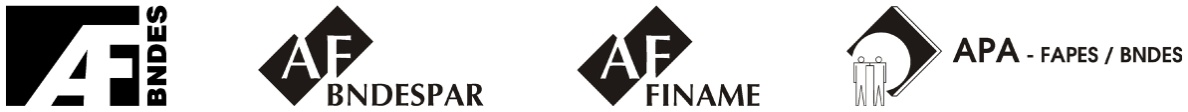 Cenário da saúde suplementar
ANS propõe alta de 10% em plano de saúde individual (Jornal O Globo – 11/6/2018)
Contratos coletivos que não são regulados pela ANS já tem reajuste de 20% (Jornal O Globo -  11/6/2018)
Planos de saúde podem vedar a cobertura às doenças e lesões preexistentes por vinte e quatro meses - Lei 9.656, de 3/6/1998 – art.  11 
Planos de saúde lideram ranking de reclamação pelo 3º ano seguido, diz Instituto Brasileiro de Defesa do Consumidor – IDEC – (Agência Brasil – 12/3/2018)
Cotação de plano Sul America  – idade superior a 59 anos – R$ 4.914,75
DESAFIO –EVITAR OS CUSTOS  ELEVADOS E  A BAIXA QUALIDADE NO ATENDIMENTO , EM ESPECIAL PARA IDOSOS E PORTADORES DE DOENÇAS PRÉ-EXISTENTES
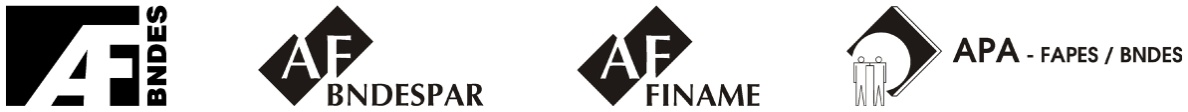 Cenário da saúde suplementar
ANS propõe alta de 10% em plano de saúde individual (Jornal O Globo – 11/6/2018)
Contratos coletivos que não são regulados pela ANS já tem reajuste de 20% (Jornal O Globo -  11/6/2018)
Planos de saúde podem vedar a cobertura às doenças e lesões preexistentes por vinte e quatro meses - Lei 9.656, de 3/6/1998 – art.  11 
Planos de saúde lideram ranking de reclamação pelo 3º ano seguido, diz Instituto Brasileiro de Defesa do Consumidor – IDEC – (Agência Brasil – 12/3/2018)
Cotação de plano Sul America  – idade superior a 59 anos – R$ 4.914,75
DESAFIO –EVITAR OS CUSTOS  ELEVADOS E  A BAIXA QUALIDADE NO ATENDIMENTO , EM ESPECIAL PARA IDOSOS E PORTADORES DE DOENÇAS PRÉ-EXISTENTES
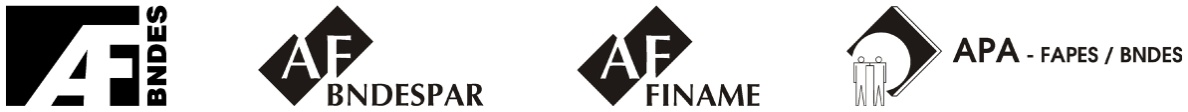 Cenário da saúde suplementar
ANS propõe alta de 10% em plano de saúde individual (Jornal O Globo – 11/6/2018)
Contratos coletivos que não são regulados pela ANS já tem reajuste de 20% (Jornal O Globo -  11/6/2018)
Planos de saúde podem vedar a cobertura às doenças e lesões preexistentes por vinte e quatro meses - Lei 9.656, de 3/6/1998 – art.  11 
Planos de saúde lideram ranking de reclamação pelo 3º ano seguido, diz Instituto Brasileiro de Defesa do Consumidor – IDEC – (Agência Brasil – 12/3/2018)
Cotação de plano Sul America  – idade superior a 59 anos – R$ 4.914,75
DESAFIO –EVITAR OS CUSTOS  ELEVADOS E  A BAIXA QUALIDADE NO ATENDIMENTO , EM ESPECIAL PARA IDOSOS E PORTADORES DE DOENÇAS PRÉ-EXISTENTES
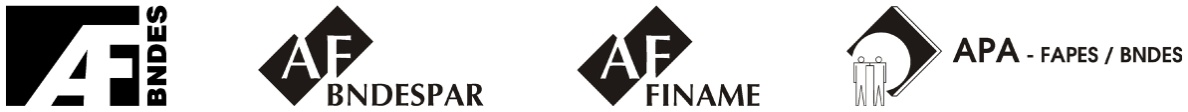 Cenário da saúde suplementar
ANS propõe alta de 10% em plano de saúde individual (Jornal O Globo – 11/6/2018)
Contratos coletivos que não são regulados pela ANS já tem reajuste de 20% (Jornal O Globo -  11/6/2018)
Planos de saúde podem vedar a cobertura às doenças e lesões preexistentes por vinte e quatro meses - Lei 9.656, de 3/6/1998 – art.  11 
Planos de saúde lideram ranking de reclamação pelo 3º ano seguido, diz Instituto Brasileiro de Defesa do Consumidor – IDEC – (Agência Brasil – 12/3/2018)
Cotação de plano Sul America  – idade superior a 59 anos – R$ 4.914,75
DESAFIO –EVITAR OS CUSTOS  ELEVADOS E  A BAIXA QUALIDADE NO ATENDIMENTO , EM ESPECIAL PARA IDOSOS E PORTADORES DE DOENÇAS PRÉ-EXISTENTES
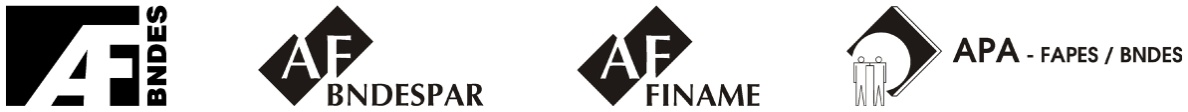 Cenário da saúde suplementar
ANS propõe alta de 10% em plano de saúde individual (Jornal O Globo – 11/6/2018)
Contratos coletivos que não são regulados pela ANS já tem reajuste de 20% (Jornal O Globo -  11/6/2018)
Planos de saúde podem vedar a cobertura às doenças e lesões preexistentes por vinte e quatro meses - Lei 9.656, de 3/6/1998 – art.  11 
Planos de saúde lideram ranking de reclamação pelo 3º ano seguido, diz Instituto Brasileiro de Defesa do Consumidor – IDEC – (Agência Brasil – 12/3/2018)
Cotação de plano Sul America  – idade superior a 59 anos – R$ 4.914,75
DESAFIO –EVITAR OS CUSTOS  ELEVADOS E  A BAIXA QUALIDADE NO ATENDIMENTO , EM ESPECIAL PARA IDOSOS E PORTADORES DE DOENÇAS PRÉ-EXISTENTES
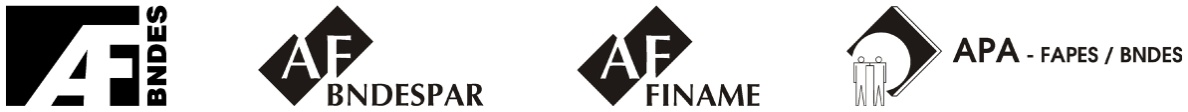 FAPES– Autogestão com Mantenedor
Desde 1975, a FAPES opera o PAS, com reconhecimento de qualidade pela ANS – obteve IDSS máximo nos últimos 5 anos- Res. CGPAR  22 – art. 3º - XIII
Autogestão não tem fins lucrativos (RN. 137–art. 2º- inc. II) e criação de programas de saúde de sucesso– limitação de gastos dos recursos públicos – Res.22 – art. 3º -II, III e V
Autogestão tem obrigações de acompanhamento econômico financeiro (RN. 137 – seção V) – maior controle da aplicação dos  recursos públicos – Res. 22 – art.3º - VI
Inviabilidade de absorção do plano por outras operadoras sem perda da qualidade - O PAS é um excelente plano, com rede credenciada e benefícios diferenciados   – Res. 22 – art. 3º - XIV
DESAFIO – ADEQUAR A FAPES COMO AUTOGESTÃO COM PATROCINADOR
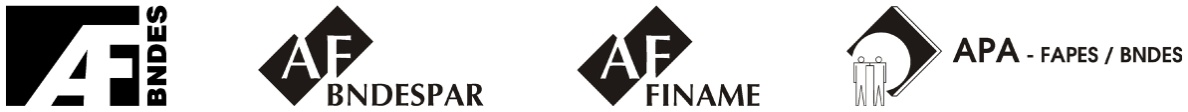 FAPES– Autogestão com Mantenedor
Desde 1975, a FAPES opera o PAS, com reconhecimento de qualidade pela ANS – obteve IDSS máximo nos últimos 5 anos- Res. CGPAR  22 – art. 3º - XIII
Autogestão não tem fins lucrativos (RN. 137–art. 2º- inc. II) e criação de programas de saúde de sucesso– limitação de gastos dos recursos públicos – Res.22 – art. 3º -II, III e V
Autogestão tem obrigações de acompanhamento econômico financeiro (RN. 137 – seção V) – maior controle da aplicação dos  recursos públicos – Res. 22 – art.3º - VI
Inviabilidade de absorção do plano por outras operadoras sem perda da qualidade - O PAS é um excelente plano, com rede credenciada e benefícios diferenciados   – Res. 22 – art. 3º - XIV
DESAFIO – ADEQUAR A FAPES COMO AUTOGESTÃO COM PATROCINADOR
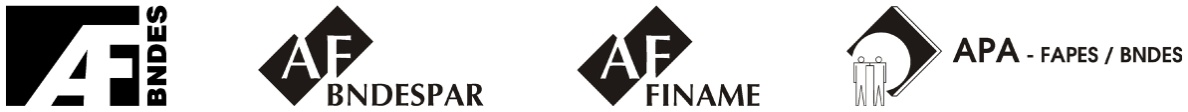 FAPES– Autogestão com Mantenedor
Desde 1975, a FAPES opera o PAS, com reconhecimento de qualidade pela ANS – obteve IDSS máximo nos últimos 5 anos- Res. CGPAR  22 – art. 3º - XIII
Autogestão não tem fins lucrativos (RN. 137–art. 2º- inc. II) e criação de programas de saúde de sucesso– limitação de gastos dos recursos públicos – Res.22 – art. 3º -II, III e V
Autogestão tem obrigações de acompanhamento econômico financeiro (RN. 137 – seção V) – maior controle da aplicação dos  recursos públicos – Res. 22 – art.3º - VI
Inviabilidade de absorção do plano por outras operadoras sem perda da qualidade - O PAS é um excelente plano, com rede credenciada e benefícios diferenciados   – Res. 22 – art. 3º - XIV
DESAFIO – ADEQUAR A FAPES COMO AUTOGESTÃO COM PATROCINADOR
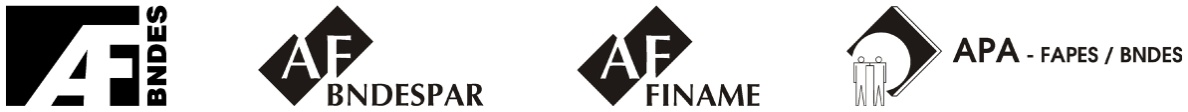 FAPES– Autogestão com Mantenedor
Desde 1975, a FAPES opera o PAS, com reconhecimento de qualidade pela ANS – obteve IDSS máximo nos últimos 5 anos- Res. CGPAR  22 – art. 3º - XIII
Autogestão não tem fins lucrativos (RN. 137–art. 2º- inc. II) e criação de programas de saúde de sucesso– limitação de gastos dos recursos públicos – Res.22 – art. 3º -II, III e V
Autogestão tem obrigações de acompanhamento econômico financeiro (RN. 137 – seção V) – maior controle da aplicação dos  recursos públicos – Res. 22 – art.3º - VI
Inviabilidade de absorção do plano por outras operadoras sem perda da qualidade - O PAS é um excelente plano, com rede credenciada e benefícios diferenciados   – Res. 22 – art. 3º - XIV
DESAFIO – ADEQUAR A FAPES COMO AUTOGESTÃO COM PATROCINADOR
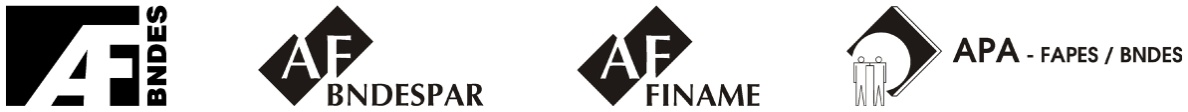 PAS – características especiais
Abrangência: participantes empregados, aposentados e seus dependentes até certa idade, em duas modalidades: escolha dirigida e livre escolha.

Dependentes perdem direito ao PAS após o 25º mês da morte do titular.
DESAFIO – GARANTIR O DIREITO À SAÚDE SUPLEMENTAR DE QUALIDADE PARA  EMPREGADOS E APOSENTADOS
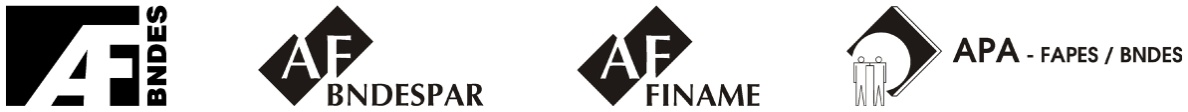 PAS – características especiais
Abrangência: participantes empregados, aposentados e seus dependentes até certa idade, em duas modalidades: escolha dirigida e livre escolha;

Dependentes perdem direito ao PAS após o 25º mês da morte do titular.
DESAFIO – GARANTIR O DIREITO À SAÚDE SUPLEMENTAR DE QUALIDADE PARA  EMPREGADOS E APOSENTADOS
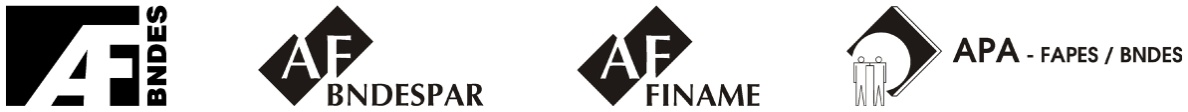 Plano de Assistência e Saúde -PAS  Pesquisa de Satisfação - 2018
1. Frequência que conseguiu ter cuidados de saúde – 87%
2. Frequência que foi atendido quando necessitou de atenção imediata – 94%
3. Avaliação de toda a atenção em saúde recebida – 96%
4. Avaliação do acesso à lista de prestadores serviços credenciados pelo plano – 88%
5. Avaliação do atendimento da operadora nos quesitos respeito e acesso – 97%
6. Avaliação dos documentos e formulários quanto ao quesito facilidade – 88%
7. Nota para qualificar o plano – 99%
8. Recomendação do plano a amigos ou familiares – 97%
DESAFIO – MANTER A SATISFAÇÃO DOS BENEFICIÁRIOS
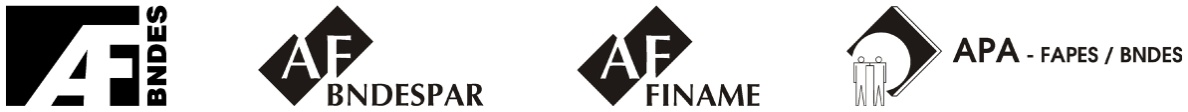 Plano de Assistência e Saúde -PAS  Pesquisa de Satisfação - 2018
1. Frequência que conseguiu ter cuidados de saúde – 87%
2. Frequência que foi atendido quando necessitou de atenção imediata – 94%
3. Avaliação de toda a atenção em saúde recebida – 96%
4. Avaliação do acesso à lista de prestadores serviços credenciados pelo plano – 88%
5. Avaliação do atendimento da operadora nos quesitos respeito e acesso – 97%
6. Avaliação dos documentos e formulários quanto ao quesito facilidade – 88%
7. Nota para qualificar o plano – 99%
8. Recomendação do plano a amigos ou familiares – 97%
DESAFIO – MANTER A SATISFAÇÃO DOS BENEFICIÁRIOS
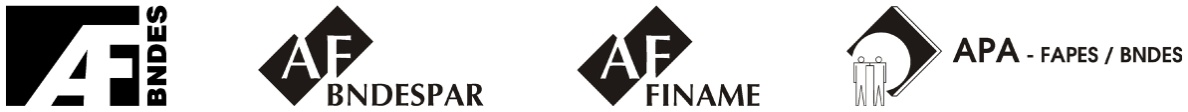 Plano de Assistência e Saúde -PAS  Pesquisa de Satisfação - 2018
1. Frequência que conseguiu ter cuidados de saúde – 87%
2. Frequência que foi atendido quando necessitou de atenção imediata – 94%
3. Avaliação de toda a atenção em saúde recebida – 96%
4. Avaliação do acesso à lista de prestadores serviços credenciados pelo plano – 88%
5. Avaliação do atendimento da operadora nos quesitos respeito e acesso – 97%
6. Avaliação dos documentos e formulários quanto ao quesito facilidade – 88%
7. Nota para qualificar o plano – 99%
8. Recomendação do plano a amigos ou familiares – 97%
DESAFIO – MANTER A SATISFAÇÃO DOS BENEFICIÁRIOS
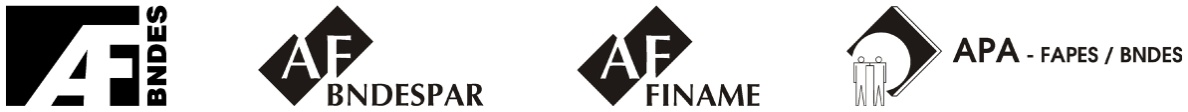 Plano de Assistência e Saúde -PAS  Pesquisa de Satisfação - 2018
1. Frequência que conseguiu ter cuidados de saúde – 87%
2. Frequência que foi atendido quando necessitou de atenção imediata – 94%
3. Avaliação de toda a atenção em saúde recebida – 96%
4. Avaliação do acesso à lista de prestadores serviços credenciados pelo plano – 88%
5. Avaliação do atendimento da operadora nos quesitos respeito e acesso – 97%
6. Avaliação dos documentos e formulários quanto ao quesito facilidade – 88%
7. Nota para qualificar o plano – 99%
8. Recomendação do plano a amigos ou familiares – 97%
DESAFIO – MANTER A SATISFAÇÃO DOS BENEFICIÁRIOS
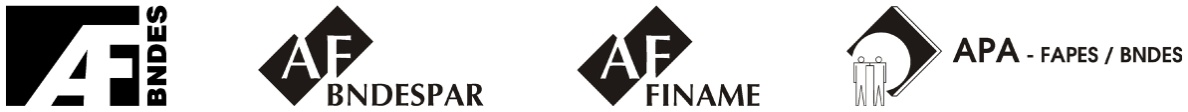 Plano de Assistência e Saúde -PAS  Pesquisa de Satisfação - 2018
1. Frequência que conseguiu ter cuidados de saúde – 87%
2. Frequência que foi atendido quando necessitou de atenção imediata – 94%
3. Avaliação de toda a atenção em saúde recebida – 96%
4. Avaliação do acesso à lista de prestadores serviços credenciados pelo plano – 88%
5. Avaliação do atendimento da operadora nos quesitos respeito e acesso – 97%
6. Avaliação dos documentos e formulários quanto ao quesito facilidade – 88%
7. Nota para qualificar o plano – 99%
8. Recomendação do plano a amigos ou familiares – 97%
DESAFIO – MANTER A SATISFAÇÃO DOS BENEFICIÁRIOS
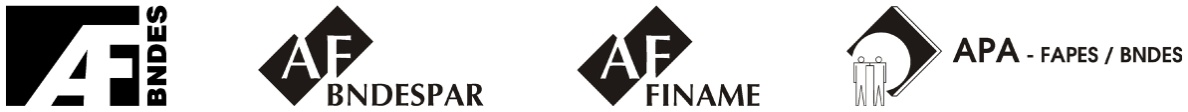 Plano de Assistência e Saúde -PAS  Pesquisa de Satisfação - 2018
1. Frequência que conseguiu ter cuidados de saúde – 87%
2. Frequência que foi atendido quando necessitou de atenção imediata – 94%
3. Avaliação de toda a atenção em saúde recebida – 96%
4. Avaliação do acesso à lista de prestadores serviços credenciados pelo plano – 88%
5. Avaliação do atendimento da operadora nos quesitos respeito e acesso – 97%
6. Avaliação dos documentos e formulários quanto ao quesito facilidade – 88%
7. Nota para qualificar o plano – 99%
8. Recomendação do plano a amigos ou familiares – 97%
DESAFIO – MANTER A SATISFAÇÃO DOS BENEFICIÁRIOS
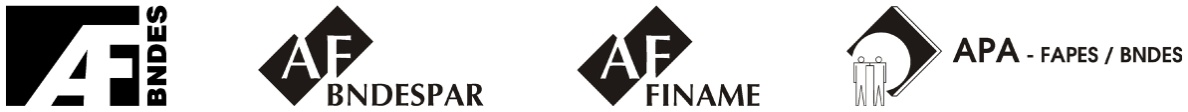 Plano de Assistência e Saúde -PAS  Pesquisa de Satisfação - 2018
1. Frequência que conseguiu ter cuidados de saúde – 87%
2. Frequência que foi atendido quando necessitou de atenção imediata – 94%
3. Avaliação de toda a atenção em saúde recebida – 96%
4. Avaliação do acesso à lista de prestadores serviços credenciados pelo plano – 88%
5. Avaliação do atendimento da operadora nos quesitos respeito e acesso – 97%
6. Avaliação dos documentos e formulários quanto ao quesito facilidade – 88%
7. Recomendação do plano a amigos ou familiares – 97%
8. Nota para qualificar o plano – 99%
DESAFIO – MANTER A SATISFAÇÃO DOS BENEFICIÁRIOS
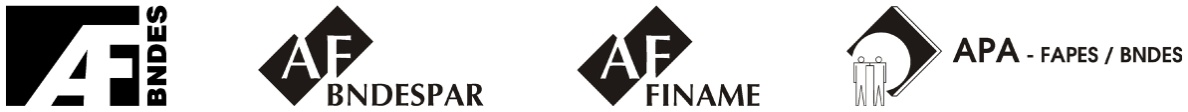 Plano de Assistência e Saúde -PAS  Pesquisa de Satisfação - 2018
1. Frequência que conseguiu ter cuidados de saúde – 87%
2. Frequência que foi atendido quando necessitou de atenção imediata – 94%
3. Avaliação de toda a atenção em saúde recebida – 96%
4. Avaliação do acesso à lista de prestadores serviços credenciados pelo plano – 88%
5. Avaliação do atendimento da operadora nos quesitos respeito e acesso – 97%
6. Avaliação dos documentos e formulários quanto ao quesito facilidade – 88%
7. Recomendação do plano a amigos ou familiares – 97%
8. Nota para qualificar o plano – 99%
DESAFIO – MANTER A SATISFAÇÃO DOS BENEFICIÁRIOS
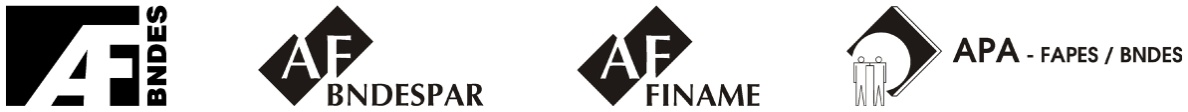 CUSTO  PAS –RECURSOS PÚBLICOS
Em 2017, considerada estimativa  do VCMH - 18,5% como a variação média dos últimos 3 anos
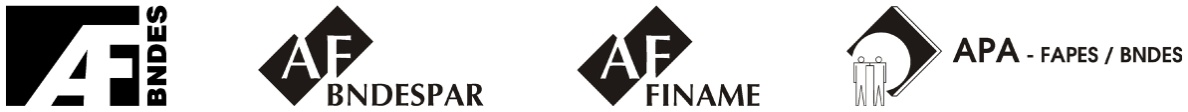 FAPES – 20 MIL  beneficiários
Art. 2º da RN. 137 de 2006, alterada pelas RN.148, de 2007; RN 272, de 2011 e RN 355, de 2014
Art. 2º – (...) Define-se como operadora de planos privados de assistência à saúde na modalidade autogestão: (...)
II – a pessoa jurídica de direito privado de fins não econômicos que, vinculada à entidade pública ou privada patrocinadora, instituidora ou mantenedora, opera plano privado de assistência à saúde exclusivamente aos seguintes beneficiários: (...)
h) aposentados que tenham sido vinculados anteriormente à própria entidade de autogestão ou a sua entidade patrocinadora ou mantenedora; 
i) pensionistas dos beneficiários descritos nas alíneas anteriores;
 j) grupo familiar até o quarto grau de parentesco consangüíneo, até o segundo grau de parentesco por afinidade, criança ou adolescente sob guarda ou tutela, curatelado, cônjuge ou companheiro dos beneficiários descritos nas alíneas anteriores;
O plano poderá ser ofertado aos pais , filhos, avós , irmãos, tios e primos, bem como ao sogro, sogra, genro, nora e cunhados.
DESAFIO – OFERTAR PLANOS PARA AGREGADOS
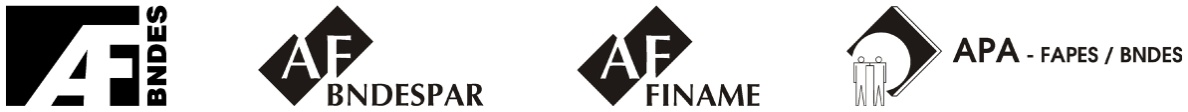 FAPES – 20 MIL  beneficiários
Art. 2º da RN. 137 de 2006, alterada pelas RN.148, de 2007; RN 272, de 2011 e RN 355, de 2014
Art. 2º – (...) Define-se como operadora de planos privados de assistência à saúde na modalidade autogestão: (...)
II – a pessoa jurídica de direito privado de fins não econômicos que, vinculada à entidade pública ou privada patrocinadora, instituidora ou mantenedora, opera plano privado de assistência à saúde exclusivamente aos seguintes beneficiários: (...)
h) aposentados que tenham sido vinculados anteriormente à própria entidade de autogestão ou a sua entidade patrocinadora ou mantenedora; 
i) pensionistas dos beneficiários descritos nas alíneas anteriores;
 j) grupo familiar até o quarto grau de parentesco consangüíneo, até o segundo grau de parentesco por afinidade, criança ou adolescente sob guarda ou tutela, curatelado, cônjuge ou companheiro dos beneficiários descritos nas alíneas anteriores;
O plano poderá ser ofertado aos pais , filhos, avós , irmãos, tios e primos, bem como ao sogro, sogra, genro, nora e cunhados.
DESAFIO – OFERTAR PLANOS PARA AGREGADOS
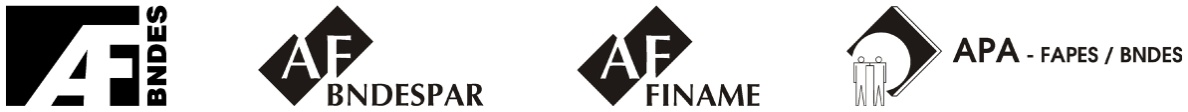 FAPES – 20 MIL  beneficiários
Art. 2º da RN. 137 de 2006, alterada pelas RN.148, de 2007; RN 272, de 2011 e RN 355, de 2014
Art. 2º – (...) Define-se como operadora de planos privados de assistência à saúde na modalidade autogestão: (...)
II – a pessoa jurídica de direito privado de fins não econômicos que, vinculada à entidade pública ou privada patrocinadora, instituidora ou mantenedora, opera plano privado de assistência à saúde exclusivamente aos seguintes beneficiários: (...)
h) aposentados que tenham sido vinculados anteriormente à própria entidade de autogestão ou a sua entidade patrocinadora ou mantenedora; 
i) pensionistas dos beneficiários descritos nas alíneas anteriores;
 j) grupo familiar até o quarto grau de parentesco consangüíneo, até o segundo grau de parentesco por afinidade, criança ou adolescente sob guarda ou tutela, curatelado, cônjuge ou companheiro dos beneficiários descritos nas alíneas anteriores;
O plano poderá ser ofertado aos pais , filhos, avós , irmãos, tios e primos, bem como ao sogro, sogra, genro, nora e cunhados.
DESAFIO – OFERTAR PLANOS PARA AGREGADOS
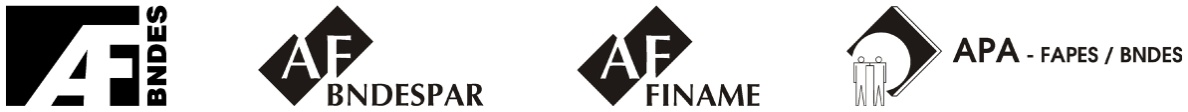 FAPES – 20 MIL  beneficiários
Art. 2º da RN. 137 de 2006, alterada pelas RN.148, de 2007; RN 272, de 2011 e RN 355, de 2014
Art. 2º – (...) Define-se como operadora de planos privados de assistência à saúde na modalidade autogestão: (...)
II – a pessoa jurídica de direito privado de fins não econômicos que, vinculada à entidade pública ou privada patrocinadora, instituidora ou mantenedora, opera plano privado de assistência à saúde exclusivamente aos seguintes beneficiários: (...)
h) aposentados que tenham sido vinculados anteriormente à própria entidade de autogestão ou a sua entidade patrocinadora ou mantenedora; 
i) pensionistas dos beneficiários descritos nas alíneas anteriores;
 j) grupo familiar até o quarto grau de parentesco consangüíneo, até o segundo grau de parentesco por afinidade, criança ou adolescente sob guarda ou tutela, curatelado, cônjuge ou companheiro dos beneficiários descritos nas alíneas anteriores;
O plano poderá ser ofertado aos pais , filhos, avós , irmãos, tios e primos, bem como ao sogro, sogra, genro, nora e cunhados.
DESAFIO – OFERTAR PLANOS PARA AGREGADOS
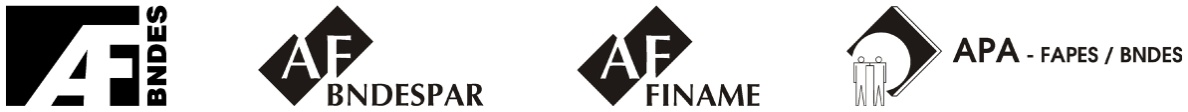 FAPES – 20 MIL  beneficiários
Art. 2º da RN. 137 de 2006, alterada pelas RN.148, de 2007; RN 272, de 2011 e RN 355, de 2014
Art. 2º – (...) Define-se como operadora de planos privados de assistência à saúde na modalidade autogestão: (...)
II – a pessoa jurídica de direito privado de fins não econômicos que, vinculada à entidade pública ou privada patrocinadora, instituidora ou mantenedora, opera plano privado de assistência à saúde exclusivamente aos seguintes beneficiários: (...)
h) aposentados que tenham sido vinculados anteriormente à própria entidade de autogestão ou a sua entidade patrocinadora ou mantenedora; 
i) pensionistas dos beneficiários descritos nas alíneas anteriores;
 j) grupo familiar até o quarto grau de parentesco consangüíneo, até o segundo grau de parentesco por afinidade, criança ou adolescente sob guarda ou tutela, curatelado, cônjuge ou companheiro dos beneficiários descritos nas alíneas anteriores;
O plano poderá ser ofertado aos pais , filhos, avós , irmãos, tios e primos, bem como ao sogro, sogra, genro, nora e cunhados.
DESAFIO – OFERTAR PLANOS PARA AGREGADOS
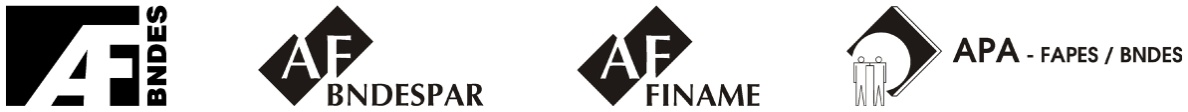 FAPES – 20 MIL  beneficiários
Art. 2º da RN. 137 de 2006, alterada pelas RN.148, de 2007; RN 272, de 2011 e RN 355, de 2014
Art. 2º – (...) Define-se como operadora de planos privados de assistência à saúde na modalidade autogestão: (...)
II – a pessoa jurídica de direito privado de fins não econômicos que, vinculada à entidade pública ou privada patrocinadora, instituidora ou mantenedora, opera plano privado de assistência à saúde exclusivamente aos seguintes beneficiários: (...)
h) aposentados que tenham sido vinculados anteriormente à própria entidade de autogestão ou a sua entidade patrocinadora ou mantenedora; 
i) pensionistas dos beneficiários descritos nas alíneas anteriores;
 j) grupo familiar até o quarto grau de parentesco consangüíneo, até o segundo grau de parentesco por afinidade, criança ou adolescente sob guarda ou tutela, curatelado, cônjuge ou companheiro dos beneficiários descritos nas alíneas anteriores;
O plano poderá ser ofertado aos pais , filhos, avós , irmãos, tios e primos, bem como ao sogro, sogra, genro, nora e cunhados.
DESAFIO – OFERTAR PLANOS PARA AGREGADOS
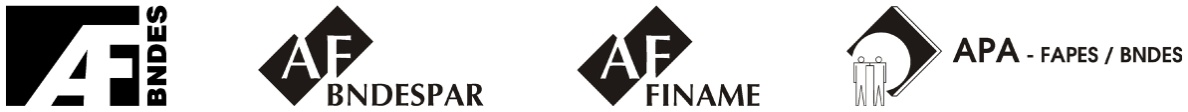 FAPES – 20 MIL  beneficiários
Art. 2º da RN. 137 de 2006, alterada pelas RN.148, de 2007; RN 272, de 2011 e RN 355, de 2014
Art. 2º – (...) Define-se como operadora de planos privados de assistência à saúde na modalidade autogestão: (...)
II – a pessoa jurídica de direito privado de fins não econômicos que, vinculada à entidade pública ou privada patrocinadora, instituidora ou mantenedora, opera plano privado de assistência à saúde exclusivamente aos seguintes beneficiários: (...)
h) aposentados que tenham sido vinculados anteriormente à própria entidade de autogestão ou a sua entidade patrocinadora ou mantenedora; 
i) pensionistas dos beneficiários descritos nas alíneas anteriores;
 j) grupo familiar até o quarto grau de parentesco consangüíneo, até o segundo grau de parentesco por afinidade, criança ou adolescente sob guarda ou tutela, curatelado, cônjuge ou companheiro dos beneficiários descritos nas alíneas anteriores;
Um plano poderá ser ofertado aos pais, filhos, avós, irmãos, tios e primos, bem como ao sogro, sogra, genro, nora e cunhados.
DESAFIO – OFERTAR PLANOS PARA AGREGADOS
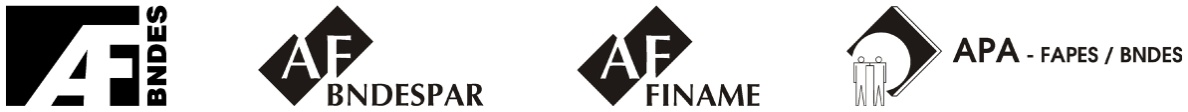 PAS–custeio e oferta no pós emprego
Na Resolução CGPAR 23 (artigos 8º, 9º e 16) há a previsão de mudanças respeitando o direito adquirido e buscando melhorias.

As Associações colaborarão com o BNDES na avaliação do direito adquirido dos atuais empregados e dos aposentados.
DESAFIO – GARANTIR O DIREITO À SAÚDE SUPLEMENTAR DE QUALIDADE PARA  EMPREGADOS E APOSENTADOS
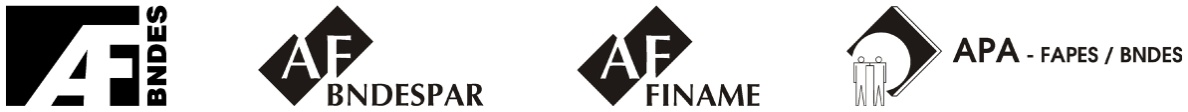 Obrigado!
 

Material informativo nos sites das associações de ativos e assistidos do Sistema BNDES
do
Brasília, 28.06.2018
 Luiz Borges
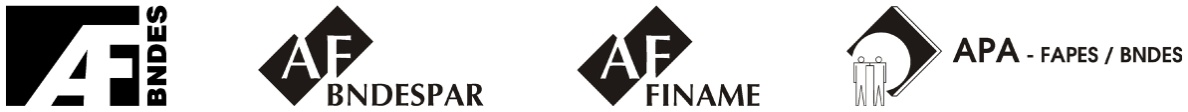